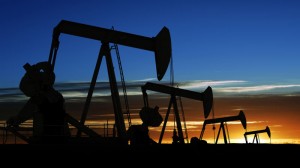 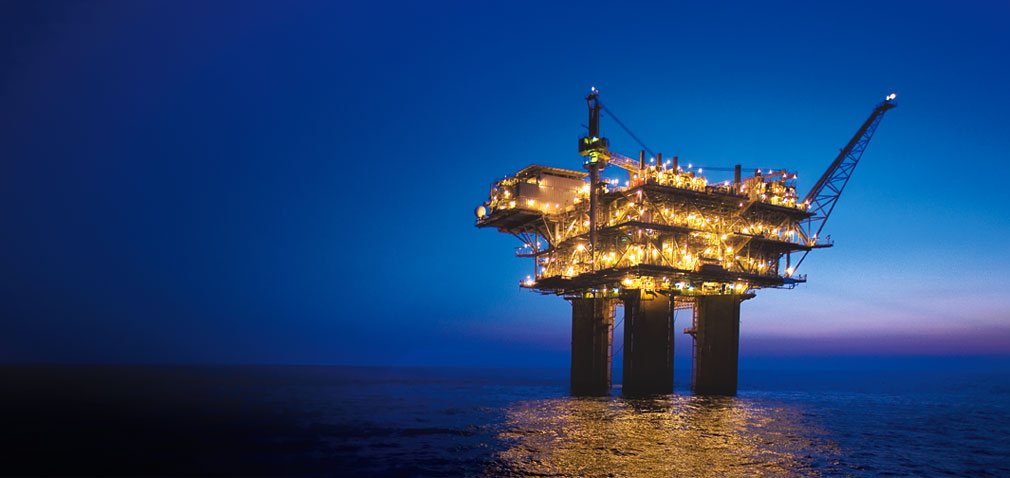 U.S. Crude Export RestrictionsIndustry Responses and Impacts
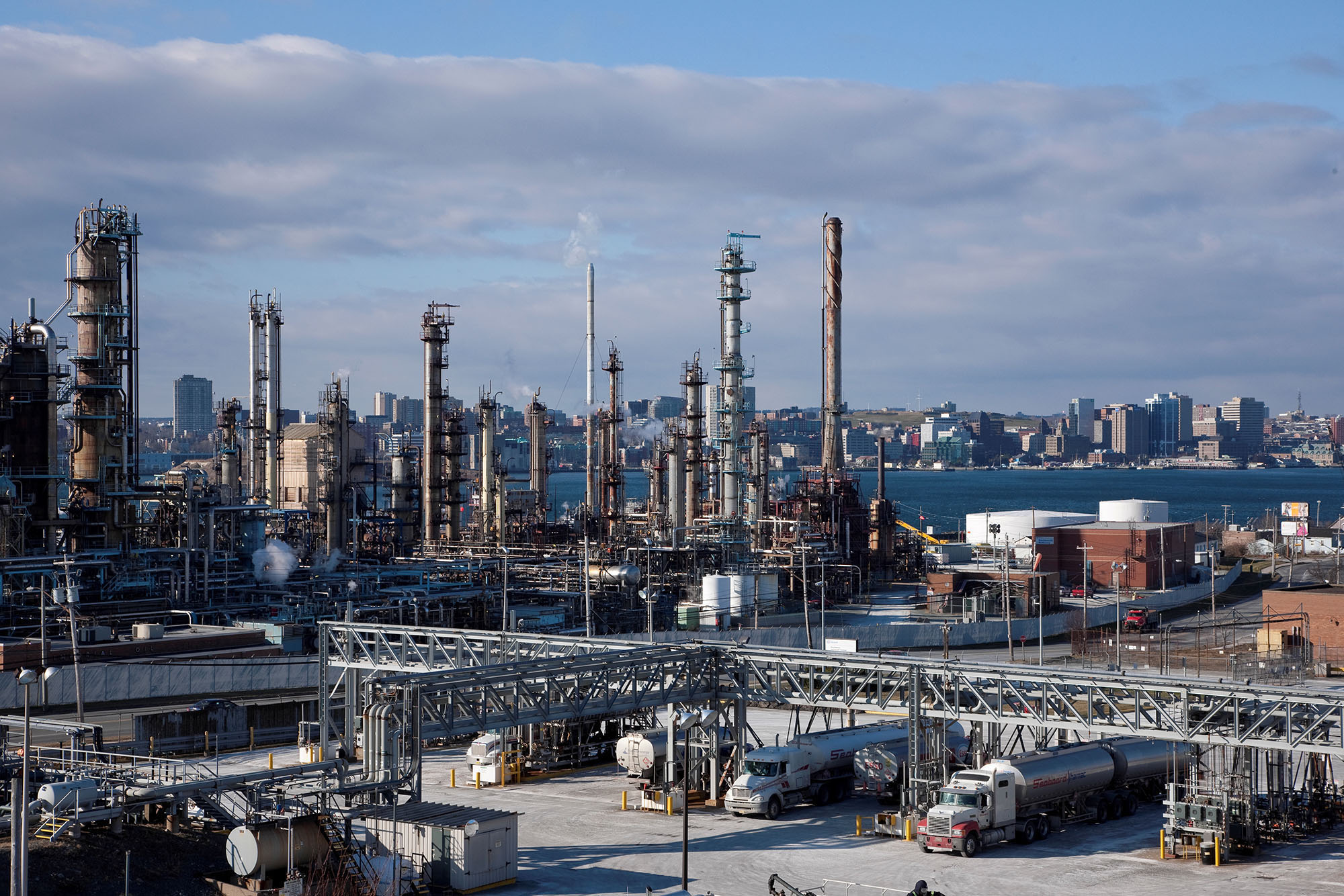 NY Energy Forum Presentation
Turner, Mason & Company
New York City
 February 24, 2014
Presenter
John R. Auers, P.E.
Executive Vice President
Univ. of Nebraska Chem. Engr.
Univ. of Houston MBA
Formerly with Exxon
Industry studies/analysis, forecasting, modeling
Leads Outlook team
Contact Info – jauers@turnermason.com  Office – 214-223-8887
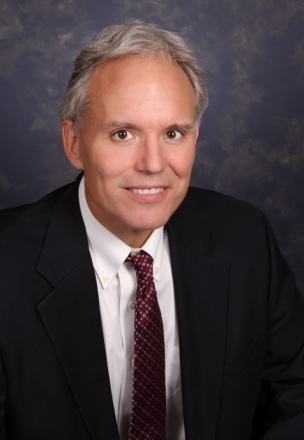 2
TM&C Overview
International practice since 1971
Provides engineering and management consulting for petroleum industry
Downstream focus
Industry and financial clients
Economic and feasibility studies, corporate strategic planning, FMV assessments, due diligence, venture development, etc
Publish various outlook and forecast products
3
Agenda
The Policy
The Coming “Day of Reckoning”
Impacts
Industry Responses
Final Thoughts
4
THE POLICY
5
Crude Export Debate
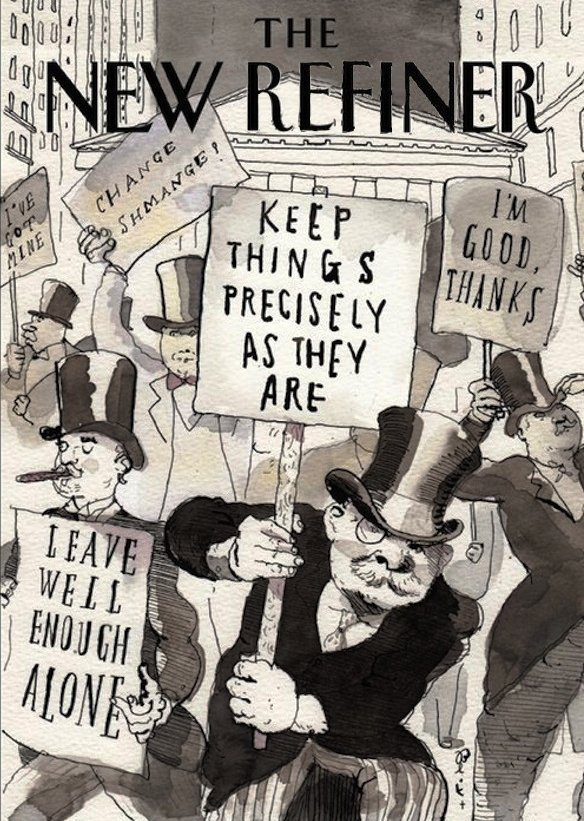 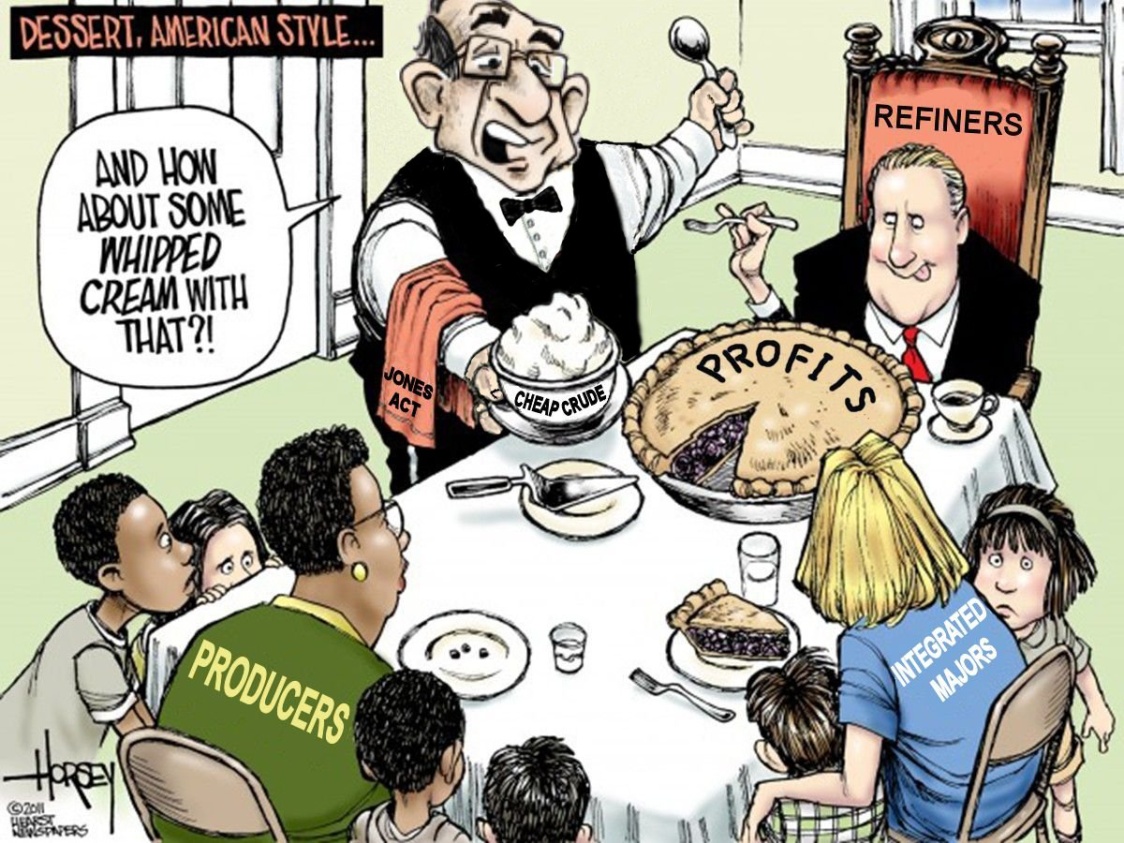 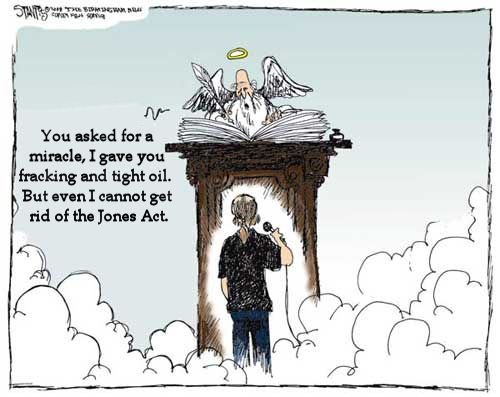 Two Sides of the Barrel
Support Export Restrictions
Oppose Export Restrictions
Producing State Politicians
Sen. Lisa Murkowski (AK)
Sen. Mary Landrieu (LA)
Independent Producers
Integrated Producers/Majors
Exxon, Chevron
Free Market Supporters
Council on Foreign Relations
American Petroleum Institute
Economist Bill Nordhaus (Yale)
Cato Institute
Consumption State Politicians
Sen. Ed Markey (MA)
Sen. Robert Menendez (NJ)
Pro Labor, Pro Consumer
Center for American Progress
AFL-CIO
Refiners
Valero, Tesoro, Monroe Energy, PBF Energy
Bill O’Reilly
7
Opposing Sides, Some Quotes
Support Export Restrictions
Oppose Export Restrictions
Bill Day, Valero: “The current situation is working fine…we buy oil and take it to our refineries, turn it into gasoline, diesel and other refined fuels since those are higher-valued products that help decrease the trade deficit.”
Graeme Burnett, Chairman Monroe Energy: “The export ban works”
Sen. Ed Markey: “If we overturn decades of law and send our oil to China and other markets, oil companies might make more money per barrel, but it will be American consumers and our national security that will pay the price.”
Center for American Progress Report: “The oil industry would squander this newfound price stabilization and energy security by lifting the ban on crude oil exports. Doing so would enrich oil companies by enabling them to sell their oil at the higher world price, but it could increase domestic gasoline prices and reduce our energy security.”
Harold Hamm, CEO Continental Resources: “Major oil companies are exporting refined products with no limitations. Why shouldn’t independent producers be allowed to do the same? Are we to be their milk cows forever? This would be equivalent to telling American farmers they can’t export their wheat, yet allowing Pillsbury to export all the processed flour they want.”
Kenneth Cohen, ExxonMobil: “…the market has moved from an era of scarcity to an era of abundance -- but we’re still saddled with statutes and regulations stuck in a mindset of scarcity…”
Sen. Mary Landrieu, Chair Senate Energy Committee: “Now that we have more open trade opportunities, and we are producing more here, it just makes absolute perfect sense to reconsider this policy and update it according to the times.”
Blake Clayton, Council on Foreign Relations: “Without compelling reasons for continuing to restrict crude exports, and given the potential benefits, Congress should liberalize the crude oil export regime.”
8
Petroleum Export Regulations
Liquid hydrocarbons from 
underground reservoirs that
have not been processed through a crude distillation unit
Crude Oil
Intermediates
/ Products
Export
License
Required
Export
License
Not Required
Outlined in 1975 Energy Policy and Conservation Act and 
1979  Export Administration Act
Alaska Crude/US flagged vessels for ANS
To Canada/local use
Heavy California crude/25 MBPD
Pre-Approved
Case by Case
Presidential determination that it is consistent with national interest
9
Export Restrictions Have Been Irrelevant
U.S. Production peaks in 1970.
Demand peaks around 2005, falls in 2008-2009 due to recession.
Alaska North Slope peaks in 1988, begins to decline.
Alaska North Slope begins production.
U.S. oil consumption begins to fall.
In coming decades, US oil production continues to fall, while demand increases.  Imports grow.
Decline in production, coupled with increasing demand is made up with imports.
Saudis flood market with inexpensive oil beginning in 1985.  Oil prices fall over 50% in 1986.
10
U.S. Crude Oil ExportsThree-month Rolling Averages
Prior to 1993, no destination specific data available.
November 2013
202 MBBL/D
Asia = aggregate of China, Hong Kong, Japan, Korea, Taiwan
11
“THE DAY OF RECKONING” WHEN THE U.S. HITS THE “CRUDE WALL”
12
Shale Crude Boom Has Changed the Picture
Overall Imports down by 2MM BPD in the last 4 years
U.S. production reverses course; increases by 60% since 2008
Waterborne (non Canadian) imports drop off nearly 3MM BPD
Canadian production grows strongly, imports increase
13
U.S. Light/Medium Waterborne Imports(Millions of Barrels per Day)
14
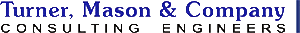 Factors Influencing “Day of Reckoning”
Actual Level of Production Growth
Estimates vary widely – from 2 MMBPD to 6 MMBPD over the next ten years 
Ability to Expand Exports to Canada
2013 Light/Medium Waterborne (non-U.S.) Imports into Canada > 500 MBPD
2013 Light/Medium Imports into U.S. from Canada = 1.0 MMBPD
Dependent on build-out of Canadian pipelines to Tidewater/Canadian policy regarding importing U.S. oil/exporting Canadian oil
Ability to Access West Coast Markets
This would also influence economics for exporting ANS
California Low Carbon Fuel Standard (LCFS) /other regulations will also impact access
Ability of U.S. Refining System to Displace Lt. Sour/Medium Crudes
Very dependent on Saudi willingness to decrease imports	
Level of U.S. Processing Additions
TM&C estimate is currently at about 500 MBPD over next 3 years
The U.S. Gulf Coast Will be the Pivotal Region
15
Dispositions for Excess U.S. ProductionTheoretical Best Case Scenario
*Incremental crude production in excess of refinery/splitter additions
16
Dispositions for Excess U.S. Production TM&C More Likely Scenario
17
Waterborne ImportsTM&C Estimate  from Recent Study
18
Foreign Producer U.S. Capacity
*Foreign ownership weighted capacity
19
IMPACTS
20
Impacts of Export Restrictions
Requires crude production growth to be processed domestically
Make the entire U.S. an effectively “stranded” location (similar to Cushing) and create price discounts
Spur new investment in crude processing
Redefine (again) optimal industry logistical movements
Increase refined product exports
Price discount trajectory/levels
Discounts “blow out” when all non-structural light/medium WB imports displaced
Investment delayed due to regulatory uncertainty
Ultimately discounts decline to levels based on marginal industry investment type
21
Price Response Timeline
2014-2015
Relatively minimal impact on prices from export restrictions as domestic crude continues to displace waterborne imports
2016-2021
The effects of restricted exports starts to become apparent.
Domestic discounts become very volatile as U.S. becomes a stranded location
Refining and Midstream respond with “crude-to-product” projects
2022+
Crude pricing volatility decreases
Differentials settle at a level providing breakeven economics for marginal industry investment type (USGC WTI hydroskimmer)
22
LLS-WTI Experience
23
Domestic-to-International DiscountBrent (Dated) – LLS (St James) Forecast
Increasing volatility during transition.
LLS transitions to permanent discount as light crude imports disappear.
Eventually discount declines 
to level based on investment economics
Large “Cone of Uncertainty” - substantial volatility
?
At import parity through 2010
???
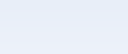 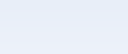 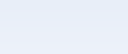 24
Heavy/Light Discount
LLS (St James) – Maya (FOB) forecast
Western Hemisphere heavy crudes indirectly impacted by U.S. export restrictions as markets in the rest of the world are limited
Estimated impact less than for domestic light crudes
$6 to $8  per barrel “floor” based on level necessary to incentivize USGC coking refineries to run heavy crudes
25
INDUSTRY RESPONSES
26
Industry Response
Increase Refinery Utilization
PADDs I, III, and V can absorb additional 400 MBPD of light crude
Incentivized by large domestic to international crude discounts
PADD V would need improved logistics to access tight oils
Will delay/reduce required new processing investment
Refinery Investment
Two timeframes: Current to 2018 and 2018 and beyond
Current to 2018 investment required regardless of export policy
Both refiners and midstream players will participate
Heavy-to-Light Refinery Conversions limited
Will cause significant increase in U.S. product exports
27
Increased Refinery Utilization Likely
Potential for PADDs I, III & V to absorb 400 MBPD additional light crude oil
Increased refinery runs will delay/reduce required new processing investments
PADD III refineries will still need new ULSD investment but may avoid new distillation and sulfur recovery 
In the case of PADD I & PADD V, significant discounts will still be needed to incentivize increased runs 
PADD V will likely need Permian Basin-LA pipeline to be economic
28
Heavy-to-Light Conversions Unlikely
Western Hemisphere heavy crude reserves will continue to grow
Production is economic under our expected price environment
Producers will price crude to keep heavy oil refineries fully utilized on a sustainable basis
Proactive to “lock in” refining capacity via joint ventures and long-term contracts
Heavy-to-light conversion investment not competitive with other alternatives (i.e., grassroots hydroskimmer) under expected light/heavy differentials
Heavy crude refiners are making investments to provide “optionality” and will run light crude at times when spread goes below economic floor
29
Growth in U.S. Net Product Exports2013 to 2022
30
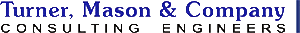 Industry InvestmentsCurrent to 2018
Provide ability to run very light crudes and condensates
Most being done within refinery gates
Focused on Eagle Ford; also some Utica 
Refinery specific
Pre-flash towers, new atmospheric units
Condensate splitters and condensate hydroskimmers by midstream players
Total level of required investments exceed $2 billion
Excludes regional “opportunistic” investments
31
Pre-Flash Column Process Flow
32
Condensate Splitter Process Flow
optional
33
Refinery Expansions
*Project will allow refinery to run higher volumes of very light crude and condensate from regional tight oil production. Estimated total expansion of crude capacity is not necessarily equal to capacity of new condensate splitter or preflash tower and is TM&C's estimate.
34
Condensate Splitters
35
Industry Investments2018+
Made to convert crude to “exportable” products
Various types – condensate splitters/expansions, diesel HDS additions, Eagle Ford and WTI hydroskimmers
Expect over $4 billion of total investment
Midstream segment likely to sponsor many projects
Economics highly sensitive to naphtha and atmospheric tower bottoms (ATB) prices
USGC WTI Hydroskimmer will be “price-setter”
36
Prioritization of Industry Responses
37
Why Hydroskimmers
Low investment/Uncomplicated operation
No incentive to add to gasoline surplus
Producing ULS diesel adds value
U.S. demand can absorb atmospheric tower bottoms (ATB) and some heavy naphtha 
Mid-stream players will be quickest to react and could proceed on a “for fee” basis
Ultimate economic impact will be highly sensitive to naphtha and ATB netbacks
38
WTI Hydroskimmer Block Flow
39
Final Thoughts
U.S. Production Growth Will Surpass Domestic Refining Capacity   
“Day of Reckoning” not likely till at least 2016/perhaps not till 2020+
Influenced by a variety of factors
Continued Export Restrictions will Lead to “Stranded Crude”
Domestic prices discounted; situation similar to WTI/LLS experience
Large “Cone of Uncertainty” - Duration and depth of discount hard to predict; very volatile 
Industry Responds with Investment in Crude-to-Product Facilities 
Investment delayed by policy uncertainty
Export vs. No Export price impact reduced to level equal to investment economics
Gasoline Price Impacts
With U.S. becoming large net exporter, domestic prices tied to world prices
Short-term impacts hard to predict; influenced by logistics/other policies
40
Questions?